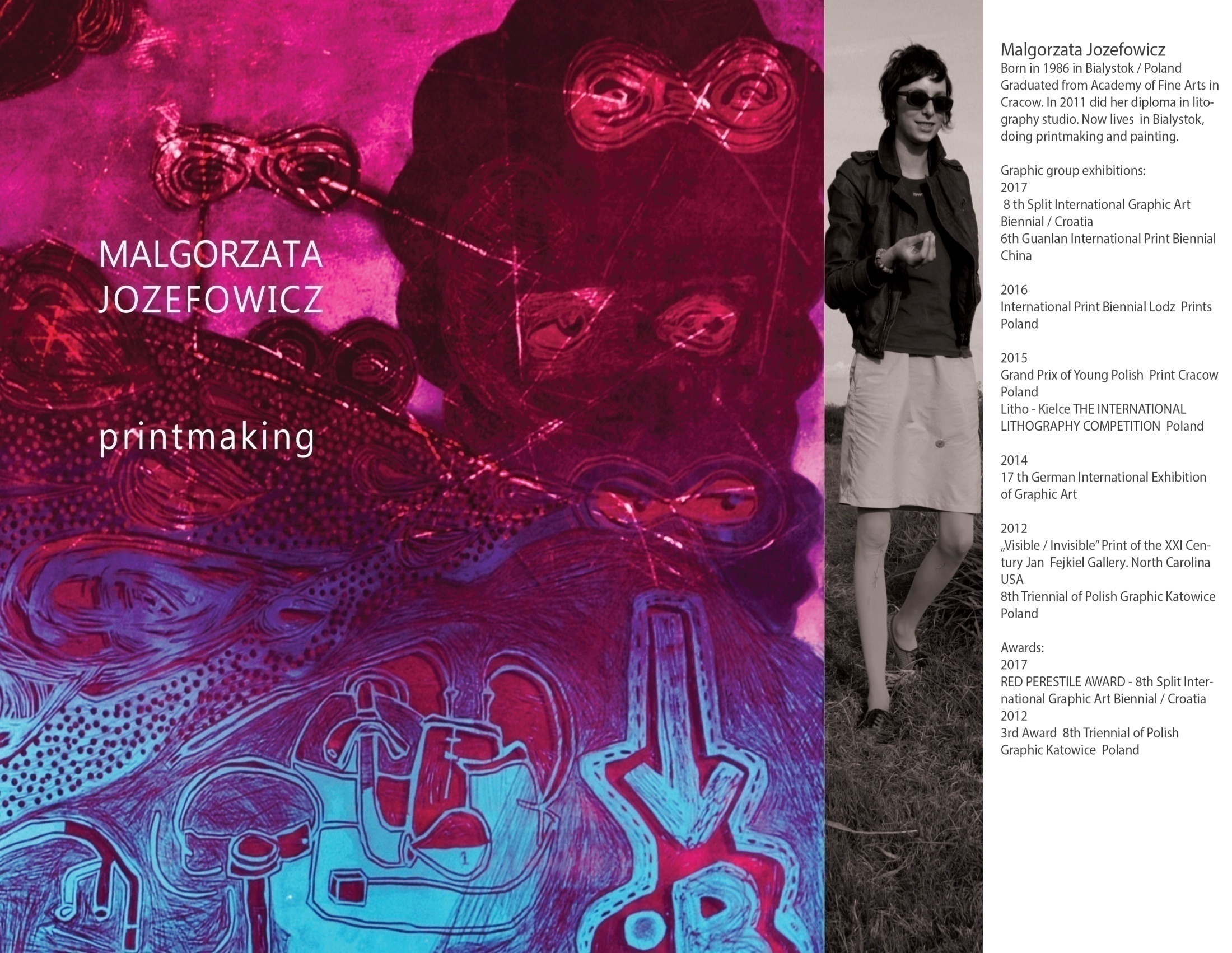 „ I  ha HA „ / 2009/ litography and stencil /  100 x 70 cm
„ From wich willage You are „ / 2010 / litography and stencil /  100 x 70 cm
„ Sailiors Krasnajaflota „ / 2010 / litography and stencil /  100 x 70 cm
„ Tower„ / 2010 / litography and stencil /  100 x 70 cm
„ It’s not us, it’s not here„ / 2011 / litography and stencil /  300 x 210 cm
„ Tonietuziom „ / 2011 / litography and stencil /  100 x 70 cm
„ Dingi Salmon„ / 2011 / litography and stencil /  100 x 70 cm
„ Red t - shirt„ / 2011 / litography and stencil /  100 x 70 cm
„ Jump  by the fence  with make up and 3 drums„ / 2011 / litography  stencil /  100 x 70 cm
„Antwortowcy „ / 2010 / litography and stencil /  100 x 70 cm
„ My  eastern bizons„ / 2011 / litography and stencil /  100 x 70 cm
„ Searching „ / 2013 / linocut and stencil /  100 x 70 cm
„I don’ know who I ‘m „ / 2013 / litography and stencil /  100 x 70 cm
„Antwortowcy „ / 2010 / mix technique /  100 x 70 cm
„Gold one „ / 2010 / anastatic print , stencil/  100 x 70 cm
„Black lady „ / 2014 / anastatic print , stencil/  100 x 70 cm
„yhm…. Why not? „ / 2014 / litography, stencil/  100 x 70 cm
„Freaks on the street„ / 2015 / litography and stencil /  60 x 80 cm
„Was happening „ / 2015 / litography and stencil / 600 x 70 cm
„Was happening „( detail) / 2015 / litography and stencil  /
„Was happening „( detail) / 2015 / litography and stencil  /
„Be like that, don’t be like that„ / 2015 / anastatic print , stencil/  100 x 70 cm
„Two freaks in one„ / 2016 / mix technique /  100 x 70 cm
„ Yawning „ / 2017 / mix technique / 74 x 69  cm
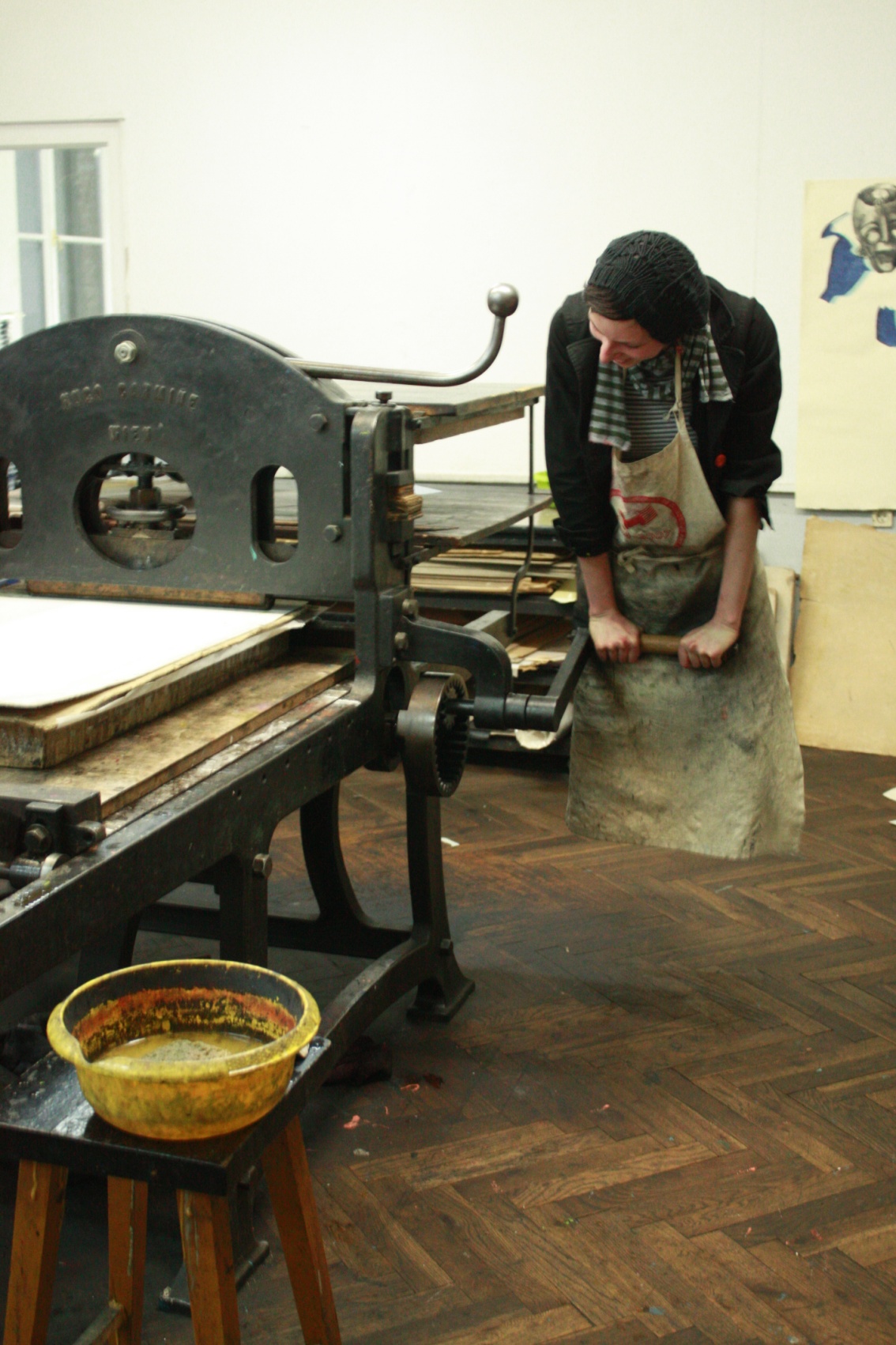 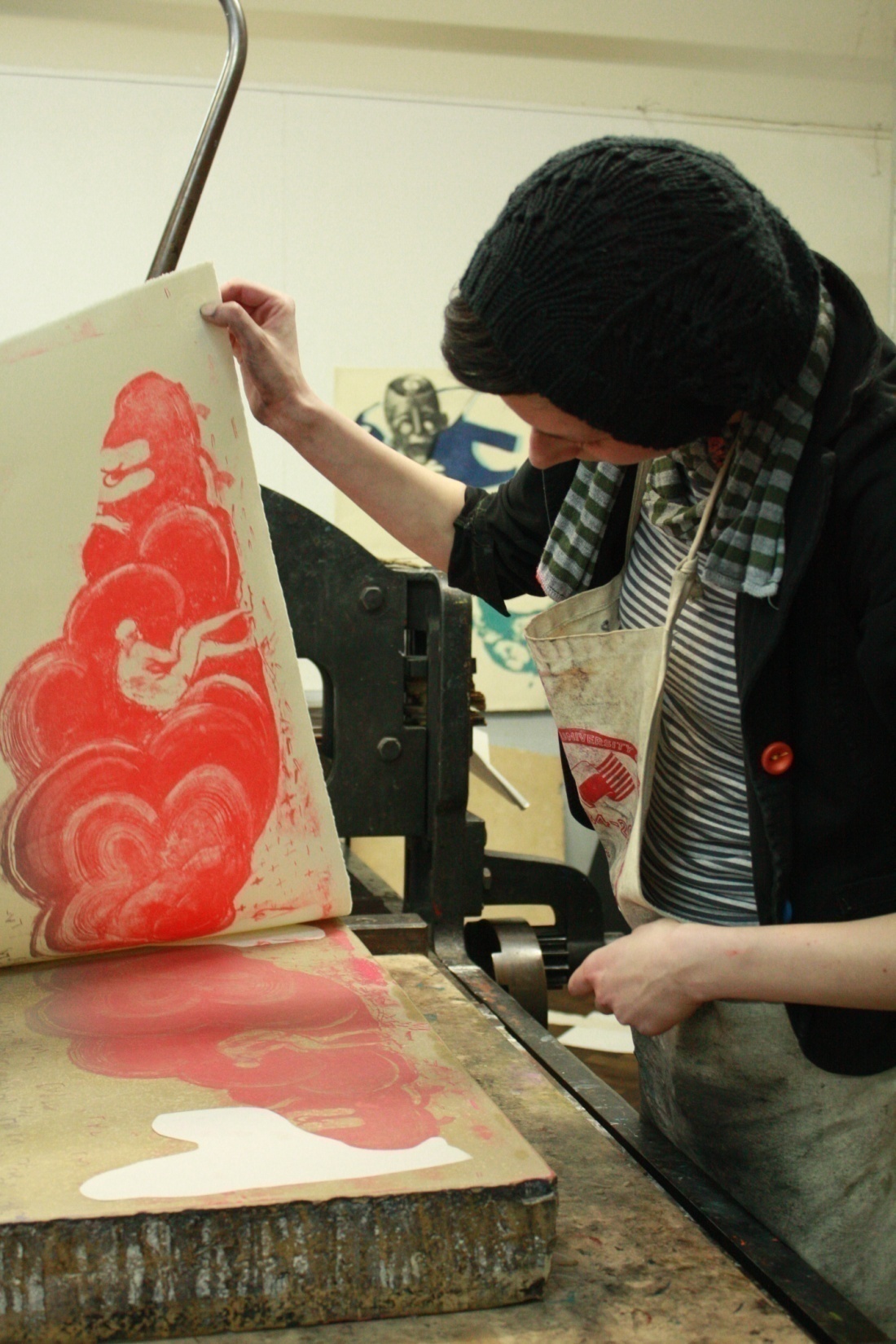 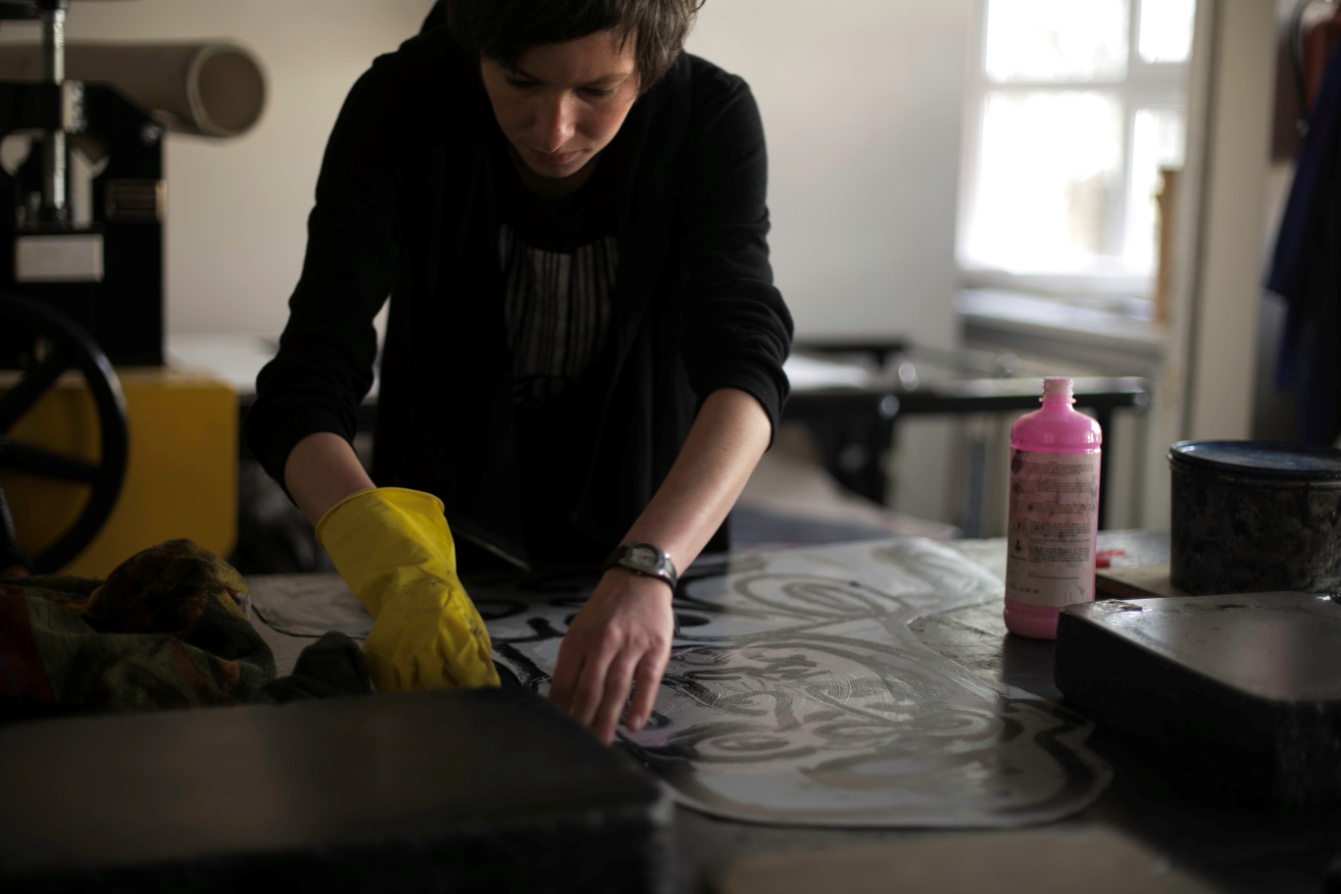 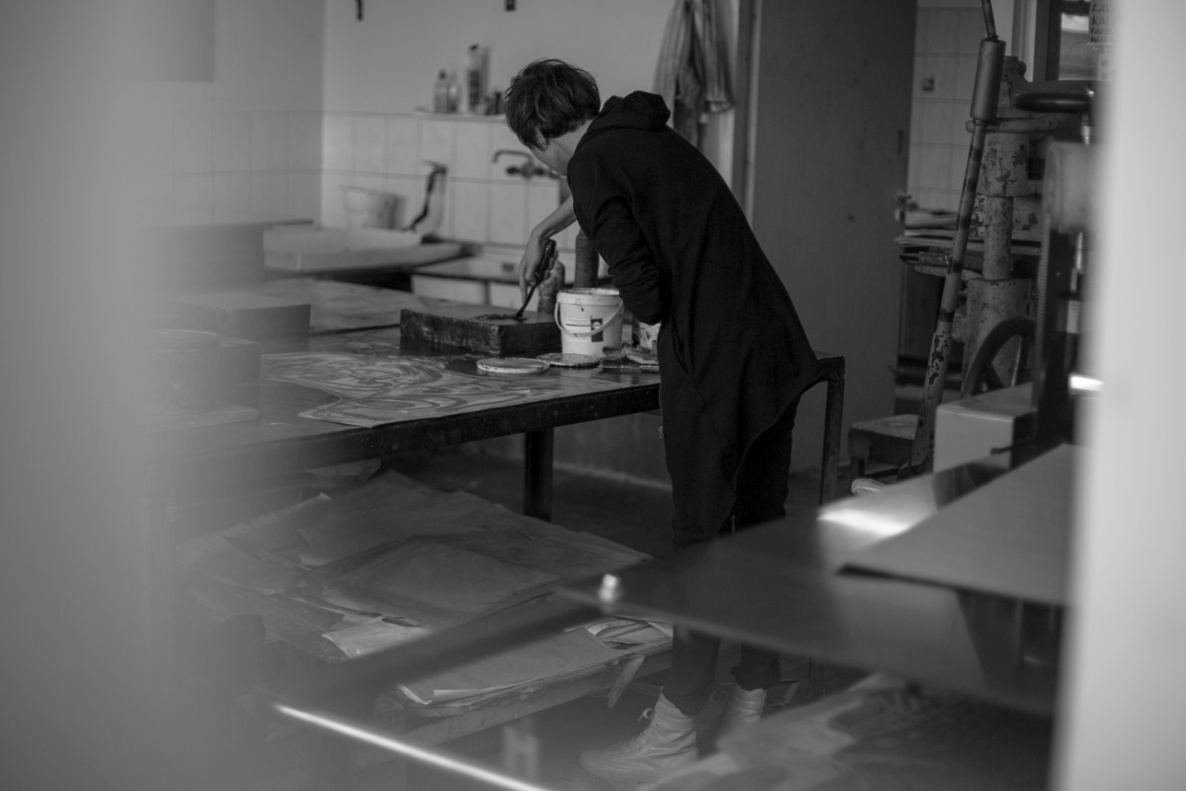 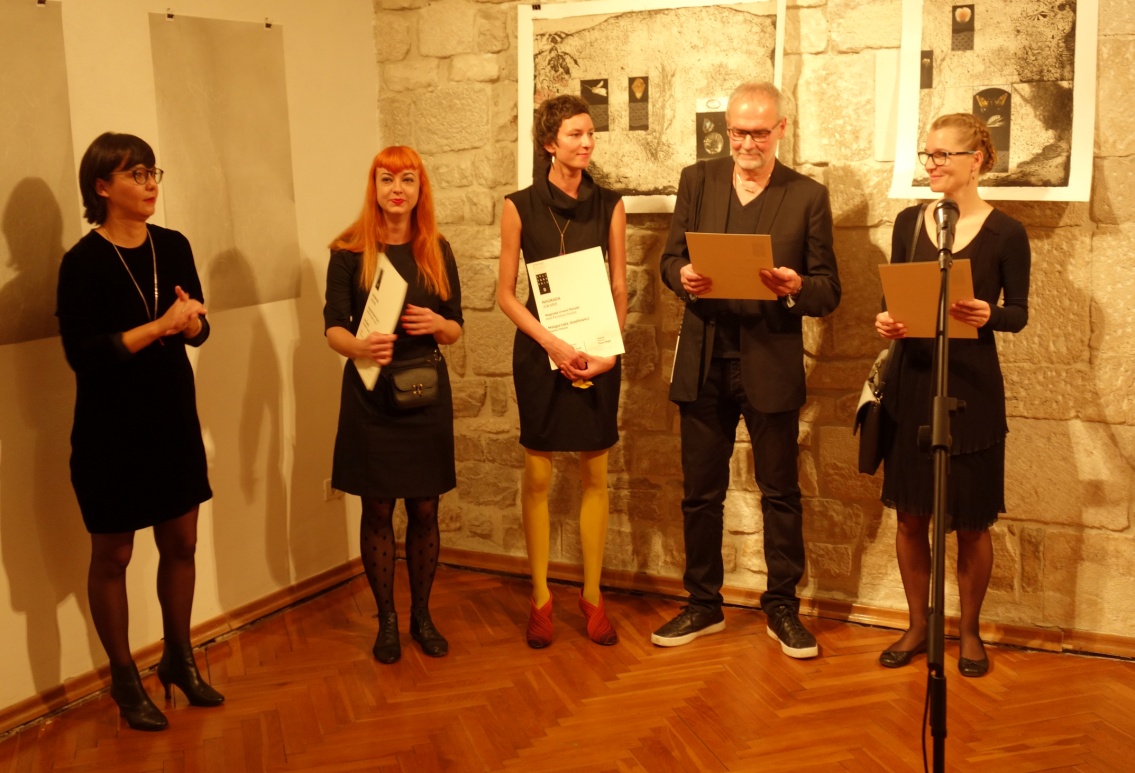 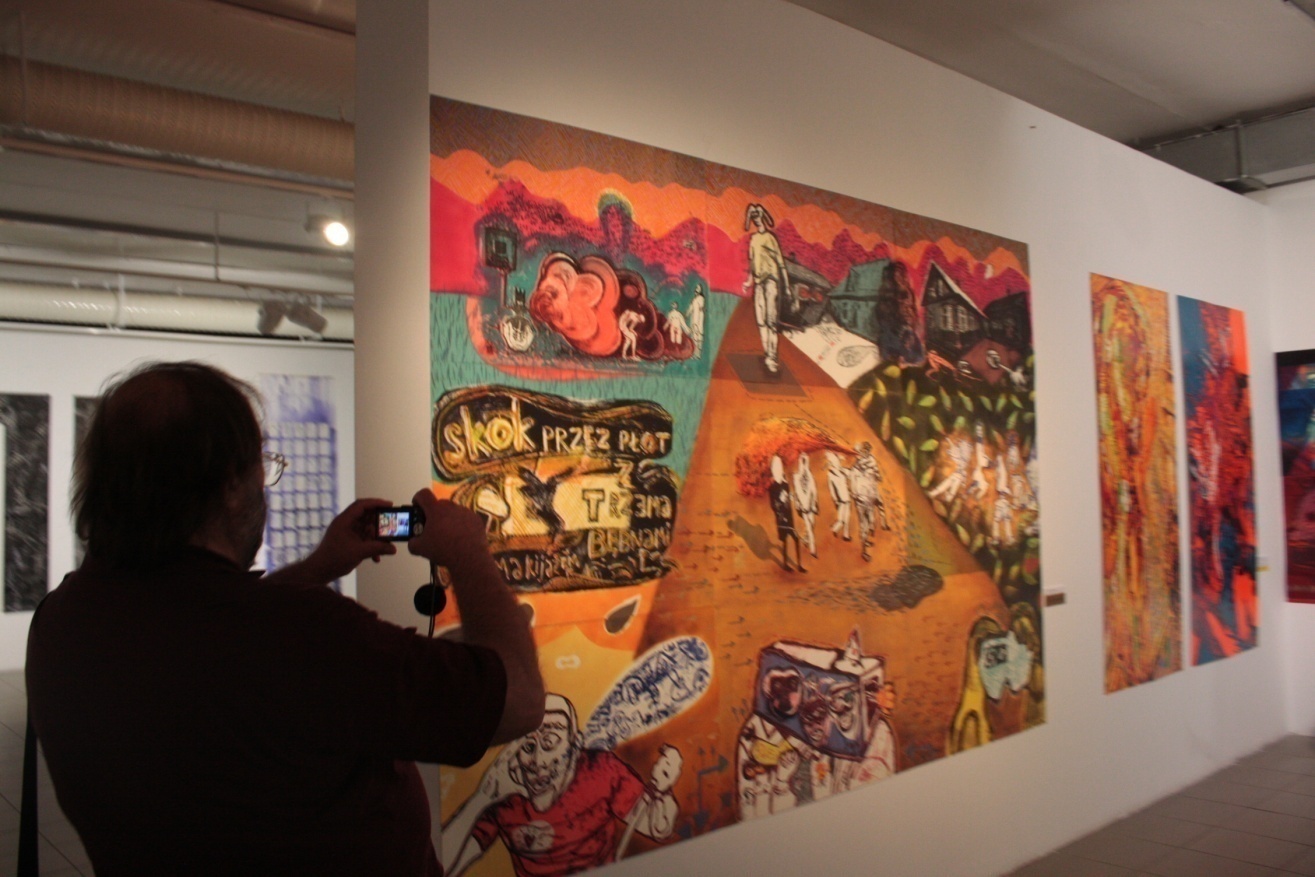 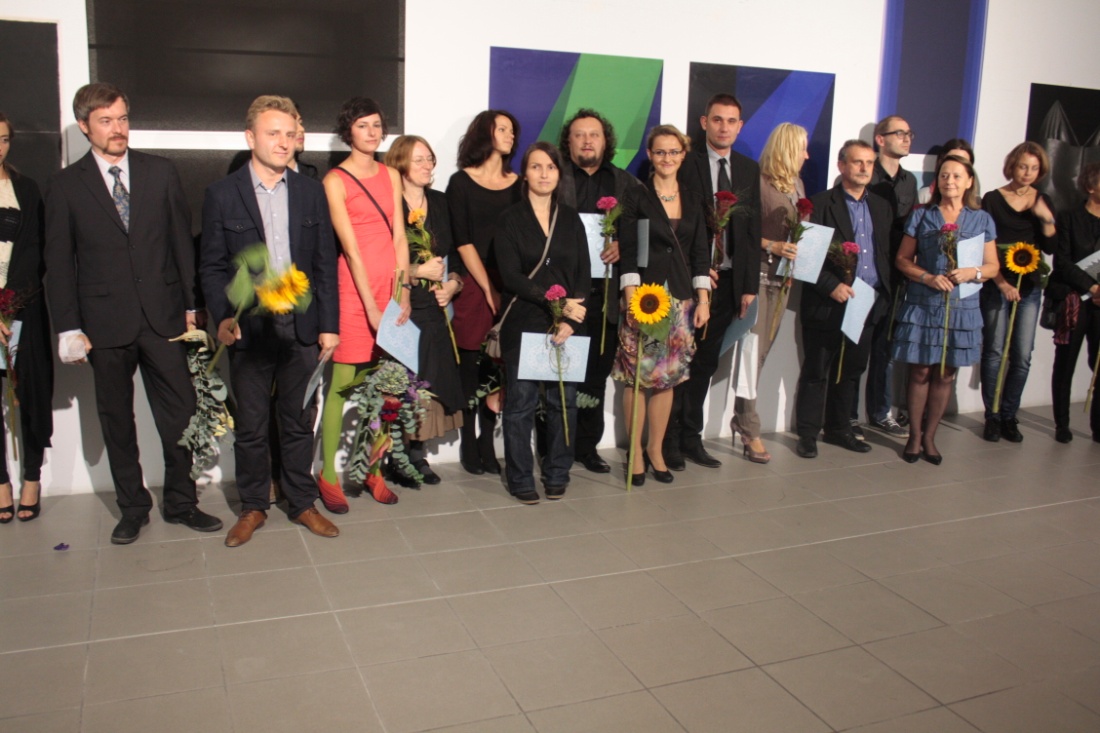 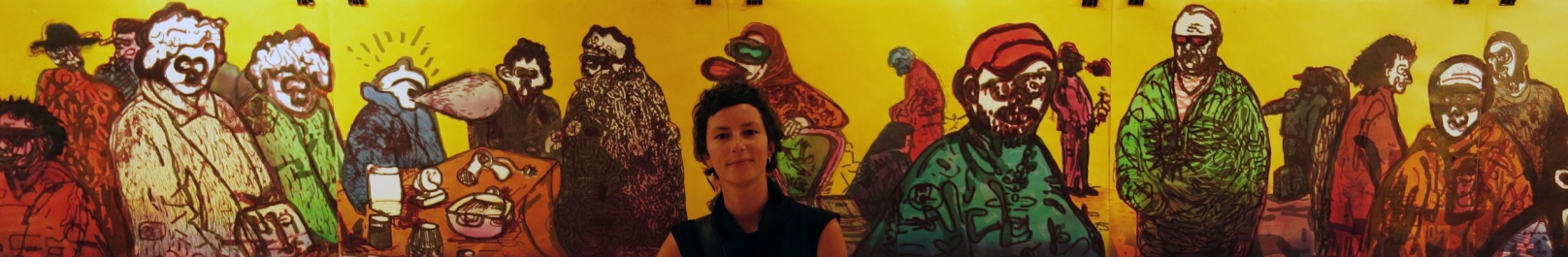